Grundlagen Datenbanken (GDB)
Prof. Alfons Kemper, Ph. D.
Lehrstuhl für Informatik III: Datenbanksysteme
TU München

kemper@in.tum.de
1
2
Homepage der Vorlesung ……. im WS 18/19
http://www-db.in.tum.de/teaching/ws1819/grundlagen/
Datenbanksysteme Eine Einführung
Alfons Kemper und Andre Eickler
Datenbanksysteme – Eine Einführung
10. Auflage, 2015
Oldenbourg Verlag, München
(ca 50 Euro)

http://www-db.in.tum.de/research/publications/books/DBMSeinf

http://www-db.in.tum.de
4
Aus dem Inhalt:
Systematische und ausführliche Einführung in moderne Datenbanksysteme
Fokus auf moderne Datenbanktechnologie
Veranschaulichung durch Beispielanwendungen
Aktualisierung neuer Entwicklungen: Hauptspeicher-Datenbanksysteme und BigData-Anwendungen

Ladenpreis: € 49.95 / US$ 70.00
Ca. 880 Seiten
Broschur	isbn 978-3-11-044375-2
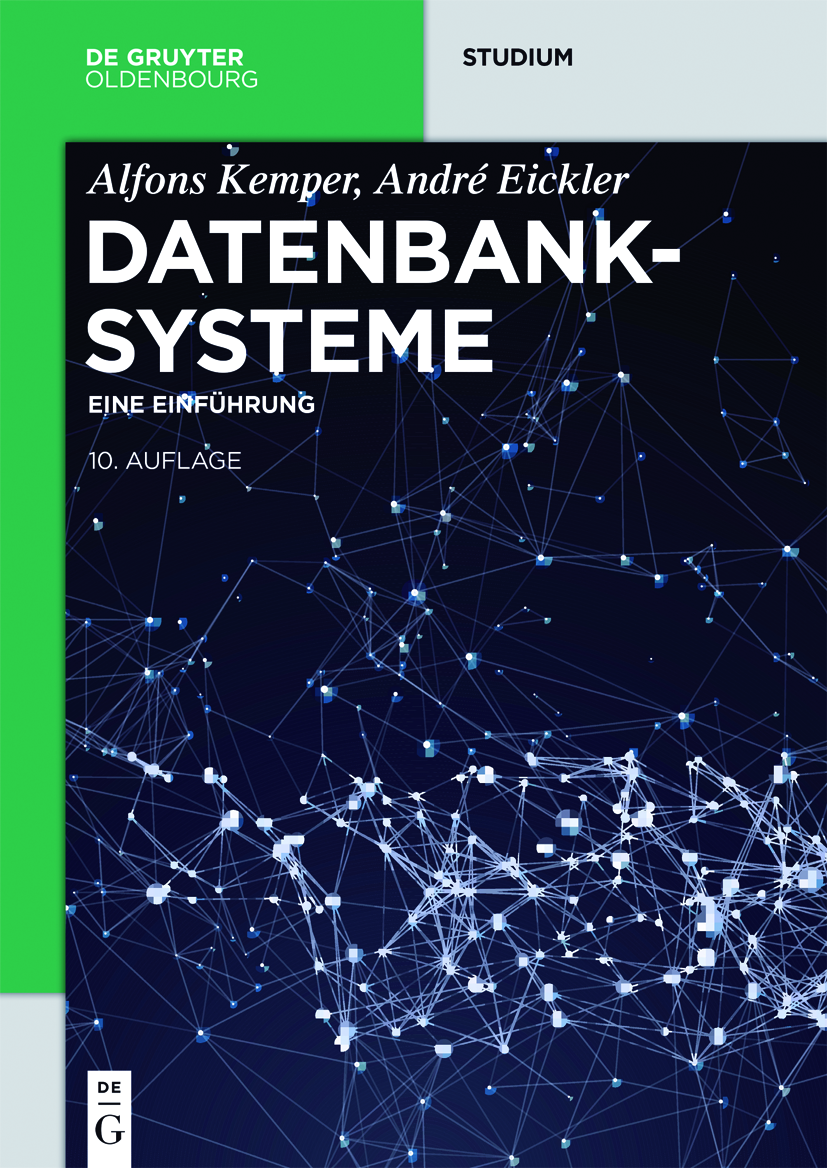 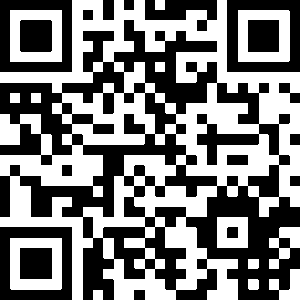 erschienen September 2015
www.degruyter.com/books/978-3-11-044375-2
5
How Knowledge (or Exam-Material) expands ...

Study fast --- the next (thicker) Edition is coming
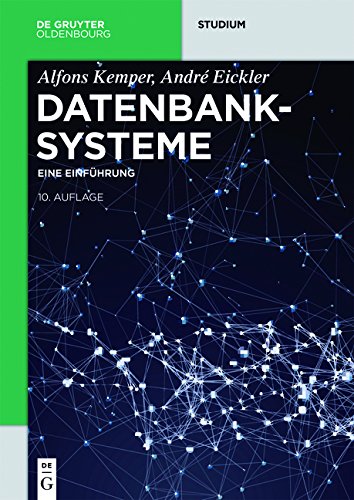 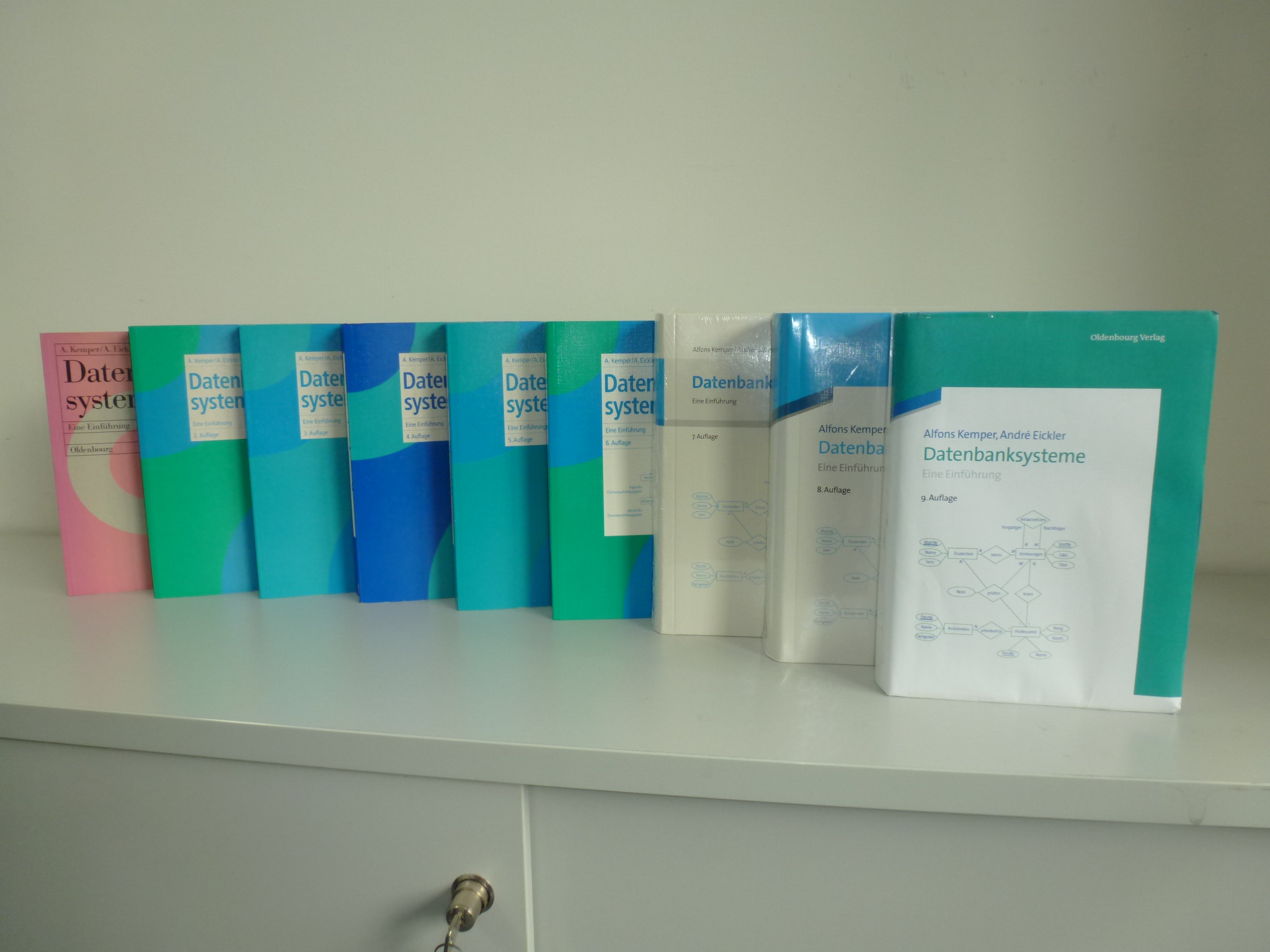 Komplementäres Übungsbuch
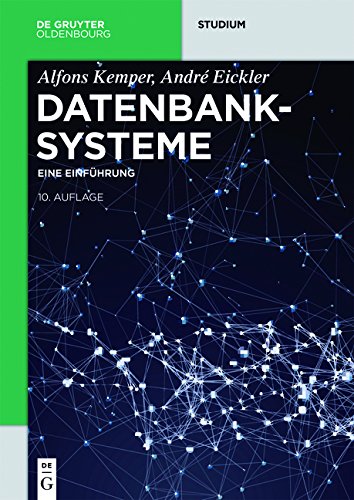 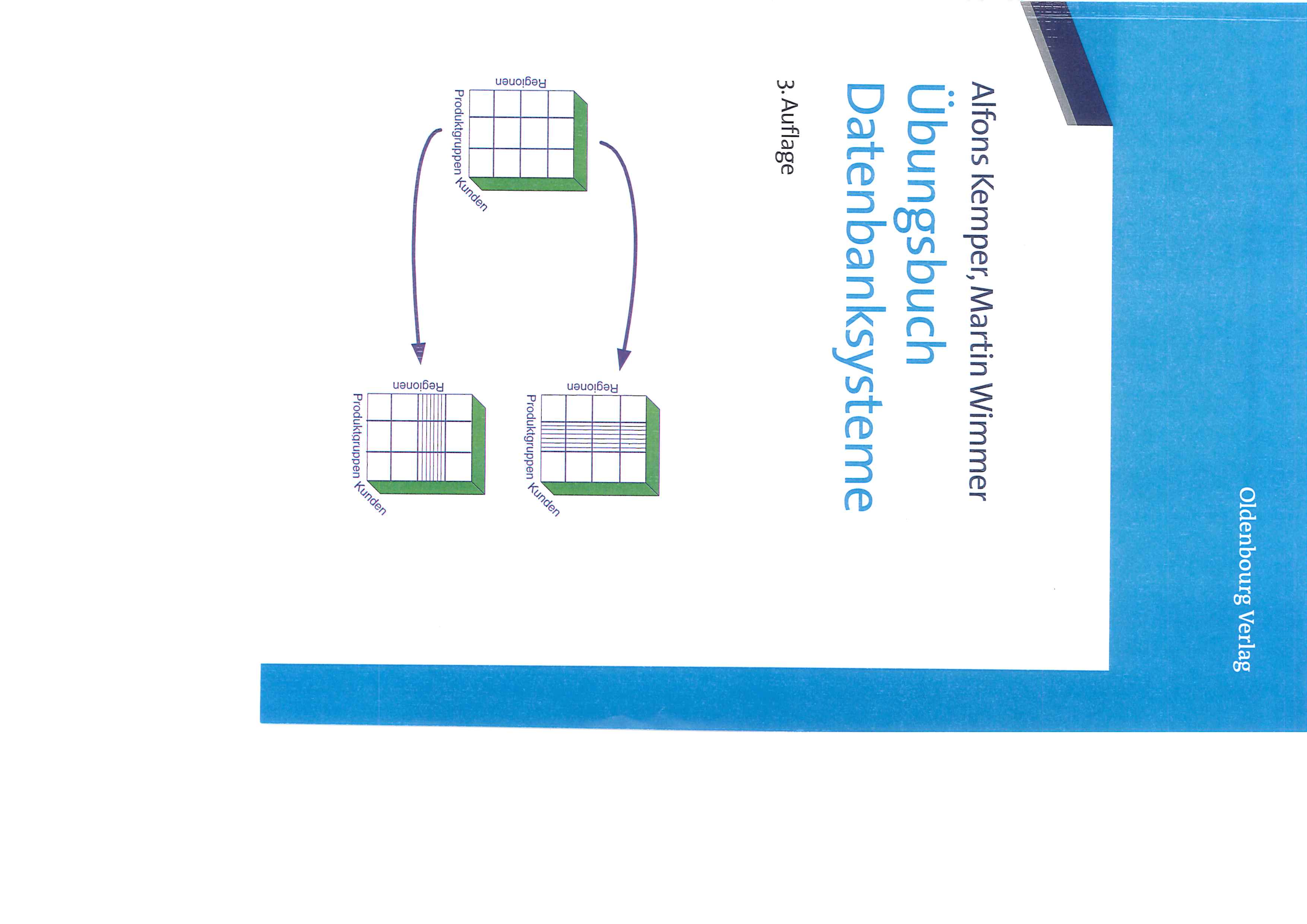 Übungsbuch dazu …
Lösungsvorschläge zu den Übungsaufgaben des Buchs
Video-Aufzeichnungen von Vorlesungen
Decken (fast) den gesamten Inhalt des Buchs ab
Folien 
Ppt-Format
Pdf-Format
Programm(fragmente) für Implementierungsaufgaben
IBM DB2
Oracle
MS SQL Server
Skripte für den Aufbau der Beispiel-Datenbank(en)
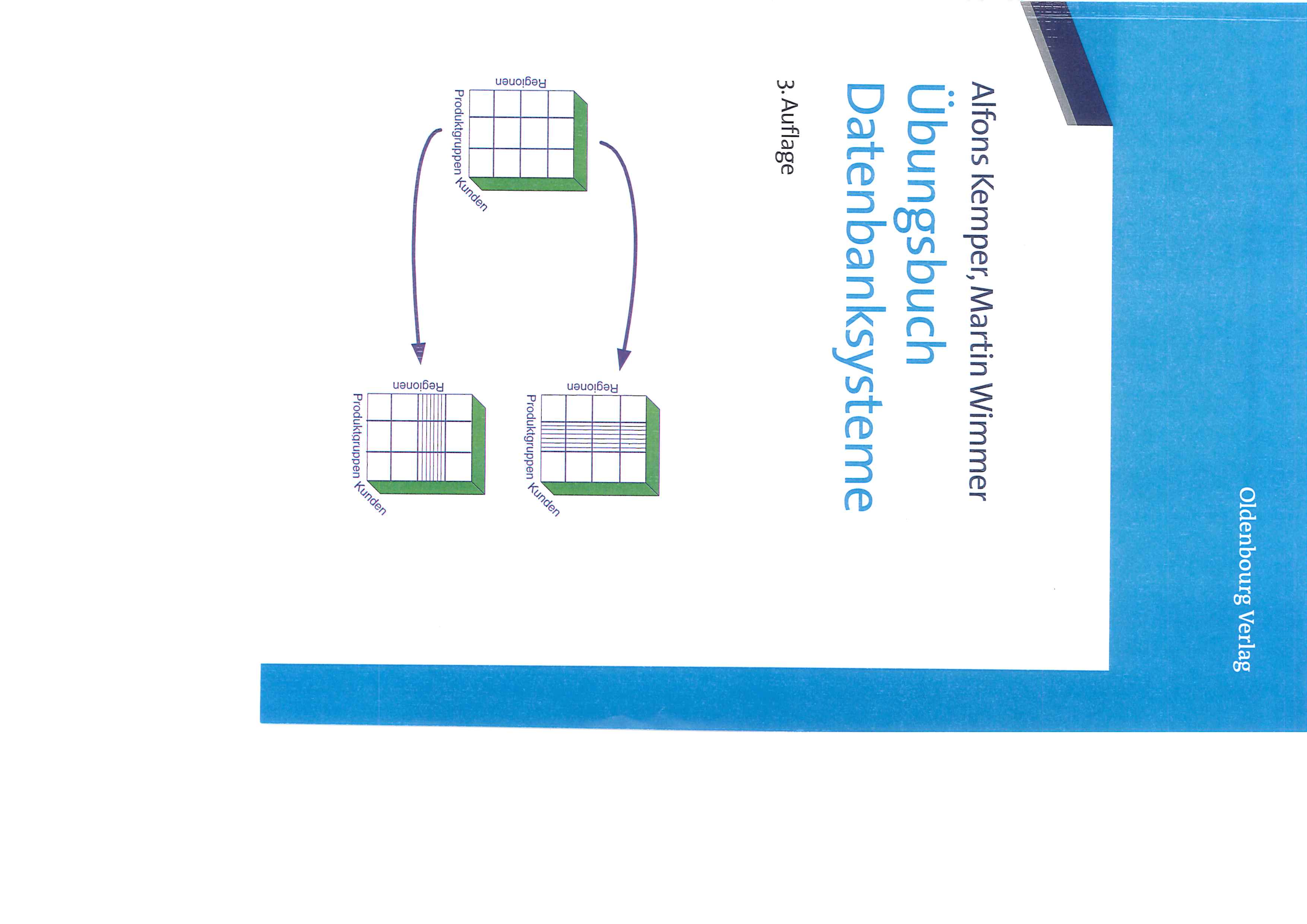 8
Literatur: Alternativ und weiterführend
A. Kemper , A. Eickler
	Datenbanksysteme – Eine Einführung.
	Oldenbourg Verlag, 2015. 10. Auflage.
A. Kemper, M. Wimmer
    Übungsbuch Datenbanksysteme
    Oldenbourg Verlag, 3. Auflage, 2012.
A. Silberschatz, H. F. Korth und S. Sudarshan
	Database System Concepts, 5. Auflage, McGraw-Hill Book Co., 2005.
R. Elmasri, S.B. Navathe: Fundamentals of Database Systems, Benjamin Cummings, 	Redwood City, Ca, USA, 5. Auflage, 2006
R. Ramakrishnan, J. Gehrke: Database Management Systems, 3. Auflage, 2009.
G. Vossen : Datenmodelle, Datenbanksprachen und Datenbank-Management-Systeme. 	5. Auflage, Oldenbourg, 2008.
9
D. Maier: The Theory of Relational Databases. Computer Science Press. 1983.

S. M. Lang, P.C. Lockemann: Datenbankeinsatz. Springer Verlage, 1995.

C. Batini, S. Ceri, S.B. Navathe: Conceptual Database Design, Benjamin Cummings, 
	Redwood City, Ca, USA, 1992.

C. J. Date: An Introduction to Database Systems. McGraw-Hill, 8. Aufl., 2003.

J.D. Ullmann, J. Widom: A First Course in Database Systems, McGraw Hill, 2. Auflage, 2001.
10
A. Kemper, G. Moerkotte: Object-Oriented Database Management: Applications in Engineering and Computer Science, Prentice Hall, 1994

E. Rahm: Mehrrechner-Datenbanksyseme. Addison-Wesley, 1994.

P. Dadam: Verteilte Datenbanken und Client/Server Systeme. Springer Verlag, 1996

G. Weikum, G. Vossen: Transactional Information Systems: Theory, Algorithms, and the Practice of Concurrency Control. Morgan Kaufmann, 2001.

T. Härder, E. Rahm: Datenbanksysteme – Konzepte und Techniken der Implementierung, 2001.
11
Motivation für den Einsatz eines Datenbank-Verwaltungssystems
Typische Probleme bei Informationsverarbeitung ohne DBMS

Redundanz und Inkonsistenz

Beschränkte Zugriffsmöglichkeiten

Probleme beim Mehrbenutzerbetrieb

Verlust von Daten

Integritätsverletzung

Sicherheitsprobleme

hohe Entwicklungskosten für Anwendungsprogramme
12
13
Die Abstraktionsebenen eines Datenbanksystems
...
Sicht1
Sicht 2
Sicht 3
Logische Ebene
Physische Ebene
Datenunabhängigkeit:
 physische Unabhängigkeit
 logische Datenunabhängigkeit
14
Datenmodellierung
Ausschnitt der 
Realen Miniwelt
Manuelle/intellektuelle Modellierung
Konzeptuelles Schema
(ER-Schema)
Halbautomatische
Transformation
Relationales
Schema
XML
Schema
Netzwerk
Schema
Objektorientiertes
Schema
15
Modellierung einer kleinen Beispielanwendung
Studenten
Professoren
Vorlesungen
Reale Welt: Universität
Konzeptuelle Modellierung
MatrNr
PersNr
Studenten
Professoren
Name
Name
hören
lesen
VorlNr
Vorlesungen
Titel
16
Logische Datenmodelle
Netzwerkmodell

Hierarchisches Datenmodell

Relationales Datenmodell

XML Schema 

Objektorientiertes Datenmodell
Objektrelationales Schema

Deduktives Datenmodell
17
Das relationale Datenmodell
Select Name
From Studenten, hören, Vorlesungen
Where Studenten.MatrNr = hören.MatrNr  and
		hören.VorlNr = Vorlesungen.VorlNr  and
		Vorlesungen.Titel = `Grundzüge´;
update	Vorlesungen 
	set	Titel = `Grundzüge der Logik´
   where	VorlNr = 5001;
18
Architekturübersicht eines DBMS
„Naive“
Benutzer
Fortgeschrittene
Benutzer
Anwendungs-
Programmierer
Datenbank-
administratoren
Anwendung
Interaktive
Anfrage
Präcompiler
Verwaltungs-
werkzeug
DML-Compiler
DDL-Compiler
Anfragebearbeitung
DBMS
Datenbankmanager
Schemaverwaltung
Mehrbenutzersynchr.
Fehlerbehandlung
Dateiverwaltung
Logdateien
Indexe
Datenbasis
Datenwörterbuch
19
Hintergrundspeicher